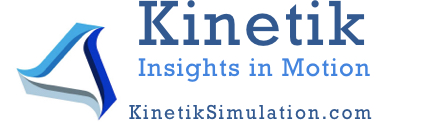 Revenue intelligence to support go-to-market model optimization
December 2022
Kinetik | Insights in Motion
Kinetik enables go-to market leaders to drive revenue growth through bold action powered by predictive analytics and proven optimization methods
‹#›
‹#›
Go-to market models are complex
Strategy
Sales Operations
Marketing
Sales Management
Client Success
Brand
Segmentation
Positioning`
Target Accounts
Coverage Model
Incentives
Awareness
Preference
Campaigns
Tactics
Engage
Qualify
Design
Propose
Negotiate
Close
Business Partners
Product Use
NPS
Expansion
Myopic
functions
Incongruent execution windows
Three sides to every story
Static views lack causal insights
Gut feel investments
Functional leads make resource and mix decisions to optimize their functional metrics
Optimization requires end-to-end understanding of go-to market model
Marketing campaigns run for quarters; slow to adapt
Sales plans set for 6 -12 months 
Sales management adapts weekly
Sales not proactively working leads
Marketing leads are not worth pursuing
Productivity and resource shifts required; better account targeting
CRM systems report sales pipeline at point in time
Understanding of  resources, actions, and outcomes over time required
Need 4X pipeline
Increase seller quotas
Constantly changing account assignments
Decision windows do not support in-depth analysis
The reality
Sales Operations
Strategy
Design
Sales Management
Positioning
Awareness
Preference
Campaigns
Propose
Target Accounts
Coverage
Engage
Segmentation
Closing
Expansion
Value Proposition
Qualify
Negotiate
Brand
Tactics
Incentives
Client Success
Marketing
Static views lack causal insights
Gut feel investments
Myopic
functions
Incongruent execution windows
Three sides to every story
Functional leads make resource and mix decisions to optimize their functional metrics
Optimization requires end-to-end understanding of go-to market model
Sales not proactively working leads
Marketing leads are not worth pursuing
Productivity and resource shifts required; better account targeting
Need 4X pipeline
Increase seller quotas
Constantly changing account assignments
Decision windows do not support in-depth analysis
CRM systems report sales pipeline at point in time
Understanding of  resources, actions, and outcomes over time required
Marketing campaigns run for quarters; slow to adapt
Sales plans set for 6 -12 months 
Sales management adapts weekly
‹#›
[Speaker Notes: Pipeline acts as a predictable system that can be understood and modeled through a set of historical pipeline metrics and statistics  - identified leads  - lead progression statistics  - win rates
Stochastic modeling provides a forward-looking view of pipeline through use of pipeline statistics calculated through time series analysis
Key to understanding system is to develop a new set of pipeline velocity statistics to support advanced modeling and scenario analysis]
Kinetik RAPPORTTM framework calibrates and optimizes go-to-market models across resources, actions, pipeline and outcomes to align actions with revenue forecasting
HC, Mkt$ spend, business partner programs, customer success, industry coverage. Geographic market coverage, 
impressions, marketing tactics, seller coverage, product-market fit alignmentAutomation, internal sales, force multipliers, revenue operations tools, market dynamics
Operational metrics with leading indicators
:  things you can count.  impressions, leads, opportunities, progression velocity, win rate, cost / lead, cost / opportunity
Wins, Losses, Did Not Pursue (DNP), ARR, NRR, Account Expansion, New LogosWeekly, monthly, and quarterly revenue forecasts with embedded ARR, NRR, and CAC Time to implement, Time to productivity, lead qualification, sales progression cycles
R
Resources
A
Actions
P
Productivity
P
Pipeline
O
Outcomes
R
Revenue
T
Timing
‹#›
Go-to Market Complexity (1.61E +09)
Massive investment in CRM Platforms
Permutations of a typical technology go-to market model
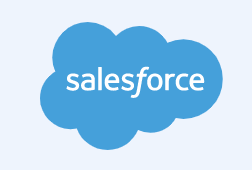 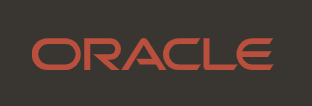 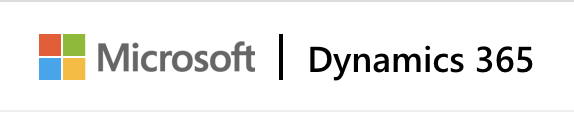 ‹#›
Three sides to every story
Sales
Marketing
Sales won’t pursue new accounts
Marketing mix maximizes responses and leads
Business partners are not following up
Just need more ‘at bats’
Marketing leads are not worth pursuing
Need 4X pipeline in week 1 to make the quarter
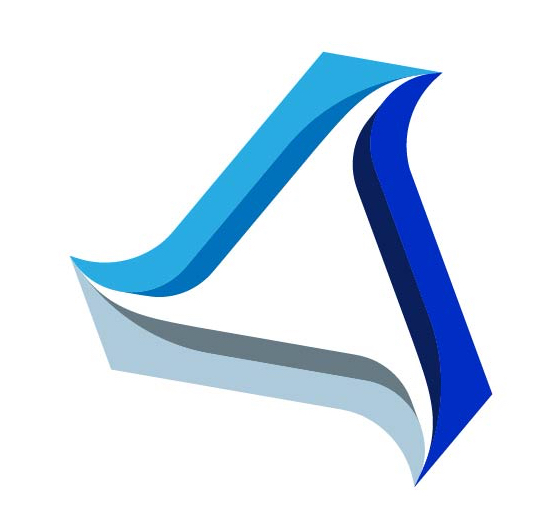 Static performance views lack required end-to-end context
Myopic functional view sub-optimizes mix and resource decisions
Lack of confidence in plans and projections limits investment
Truth
‹#›
[Speaker Notes: Use case 1:  SVP of software business unit.  

Use case 2

Use case 3]
Kinetik’s unique approach
Kinetik
Analytics Unicorns
Consultants
Deep insights into sales and marketing optimization –not just forecasting
21st century statistics and data science
Revolutionary visualization, animation and user experience
Sophisticated predictive analytics and simulation
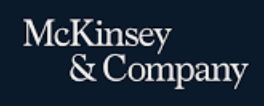 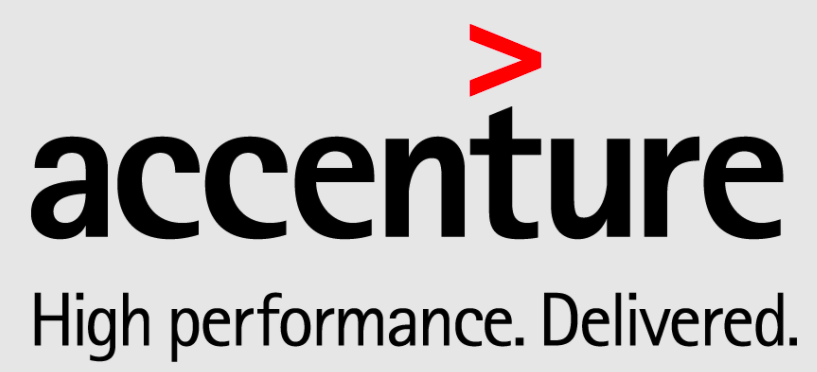 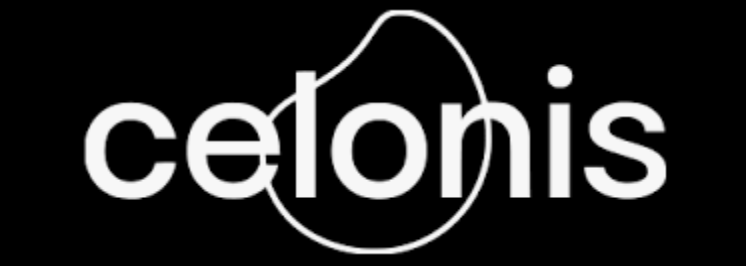 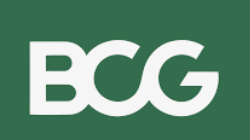 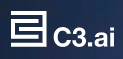 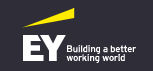 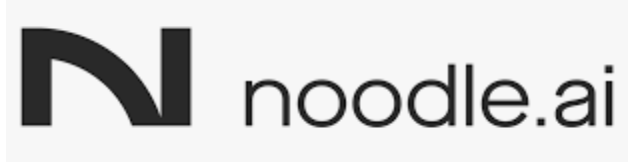 Revenue Operations
CRM SaaS
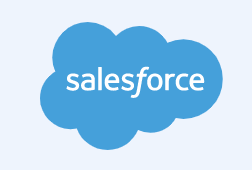 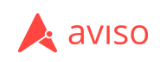 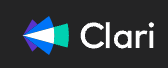 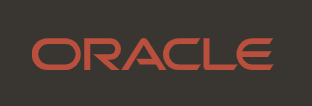 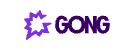 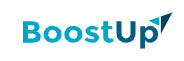 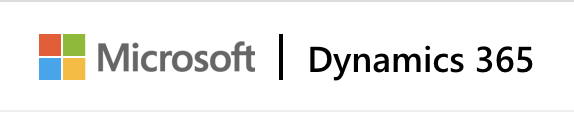 ‹#›
Scenario Analysis Use Cases
1
2
3
Business Partner Ecosystem
Market Conditioning
Seller Productivity
What is the impact on a 10% increase in validated leads based on a 30% increase in awareness and preference in target accounts?
What is the impact on won pipeline of 30% increase in validated leads from digital demand programs
What sales communities are most productive at identifying new leads and opportunities?
What are opportunity attributes that have the highest correlation with sales productivity?
What is the expected impact of incremental sales resources across the sales cycle 
What is net seller capacity given realities of seller capability, capacity, and assignments
How many business partners are required to support target revenue growth
What are opportunity or business partner  attributes that drive highest and lowest business partner sales productivity?
What is the impact of increased demand generation programs and lead passing to business partners?
4
5
6
Competitive Insights
Lead generation and opportunity prioritization
New Product Launch
What opportunity attributes has the highest correlation with win and loss  probability vs. key competitors
What are the opportunity attributes that have the highest impact on pipeline progression velocity and win rate?
What are number of new leads, lead progression rates, identified opportunities, opportunity progression and win rates required to attain growth targets for a new product?
How many resources are required and what is the optimal route-to-market mix
‹#›
Simulation Use Cases
c.  Pipeline root cause analysis
a.  Acquisition synergies
Strategic
b.  New product launch
d.  Competitive insights
e.  Business partner ecosystem
j.  Constraining factors and R2M Optimization
f.  Lead generation and opportunity prioritization
g.  Seller productivity
h.  Market conditioning and demand generation
i.  Current quarter / next quarter actions
Tactical
Annual Planning
Strategic  Planning (2 -5 years)
Current Quarter
‹#›
Kinetik Overview
Identify tactics most impactful at addressing pipeline challenges 
Understand expected outcomes from marketing tactics based on simple framing of scope and historical productivity metrics
Tactic visualization and insights
Identify pipeline dynamics with greatest potential for business impact 
Identify constraining factors 
Determine root cause issues impacting growth
Forecast impact of proposed go-to market model on pipeline, signings and revenue growth
Understand expected outcomes from sales and marketing tactics based on proposed resource levels and historical productivity
Systemic issues / root cause
Scenario analysis
Pipeline visualization and simulation
GTM mix optimizer
Segmentation / Target accounts
Identify sales, marketing, and business development actions that align to clients’ key issues
Build scenarios based on mapping tactics to growth objectives
Model key GTM outcomes associated with different marketing / sales mix scenarios
Evaluate trade-offs between growth, margin and cash objectives
Growth blueprint
Forecast pipeline dynamics,  throughput, and revenue impact based on historical pipeline velocity metrics and defined scenarios
Overlay incremental actions on current projections to assess overall impact on pipeline and signings
‹#›
Go-to market cluster analysis
Cluster analysis @ L30  (Validated Opp progression)
Cluster analysis @ L30  (Identified leads)
Cluster based on opportunity attributes (e.g.  OI Source, OO Owner type, Opportunity value $, Marketing tactic)
Menu to select portfolio / offerings , IMT, and date range
Velocity metrics calculated based on time series data (every unique opportunity should have a set of velocity metrics tagged to the opportunity
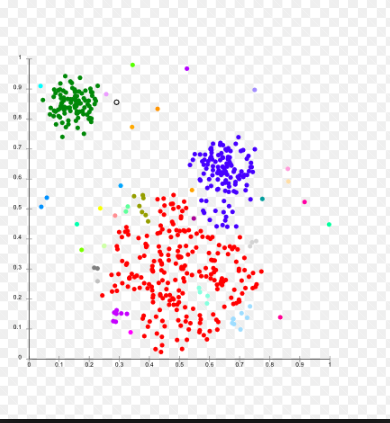 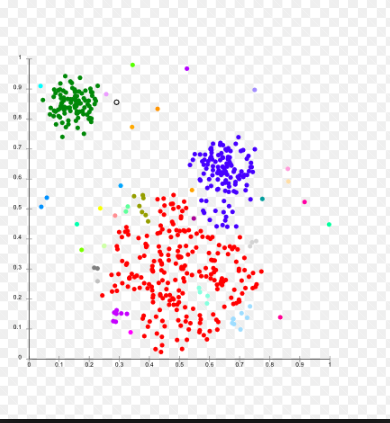 ID > Val lead velocity
VAL > QUAL  velocity
New leads / month
Days in Sales Stage (VAL)
‹#›
Pipeline velocity metrics power Kinetik’s forecasting engine
Key Design Points
Stochastic model based on historical pipeline analysis  
Historical statistics calculated using weekly comparison of pipeline at opportunity level
Projections based on actual current pipeline with simulation of weekly activity 
Weekly projections summed to monthly and quarterly forecasts
Average Weekly Pipeline Velocity Metrics
New leads
88
stall
ID   100
5
5
close
7
progress
43
VL  50
3
revert
stall
close
3
4
progress
19
QL   25
revert
stall
4
close
2
progress
2
stall
AG  10
revert
close
progress
‹#›
WN  5
revert
Business optimization software growing ~60% CAGR to $13.6B in 2026
Growth Drivers
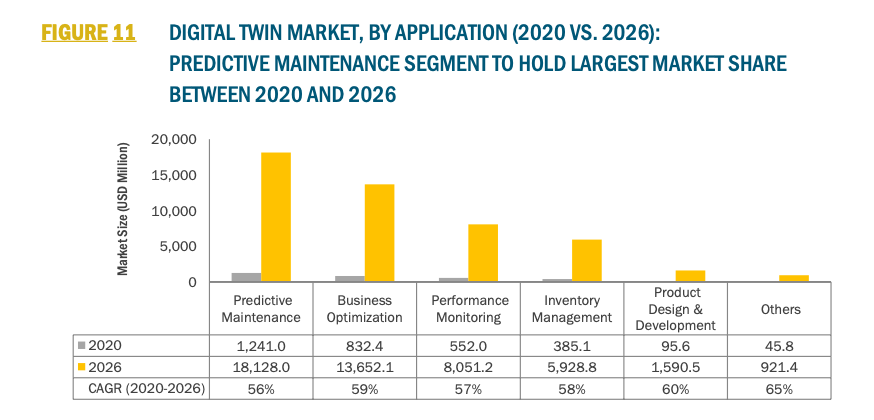 Big Data / Analytics
Artificial Intelligence and Machine Learning
Augmented Reality, Virtual Reality 
5G 
Internet of Things
Source: Markets & Markets
‹#›
Revenue Intelligence emerging as analytics for revenue operations
Select sales technologies that offer high business  value
Strategic Planning Assumptions
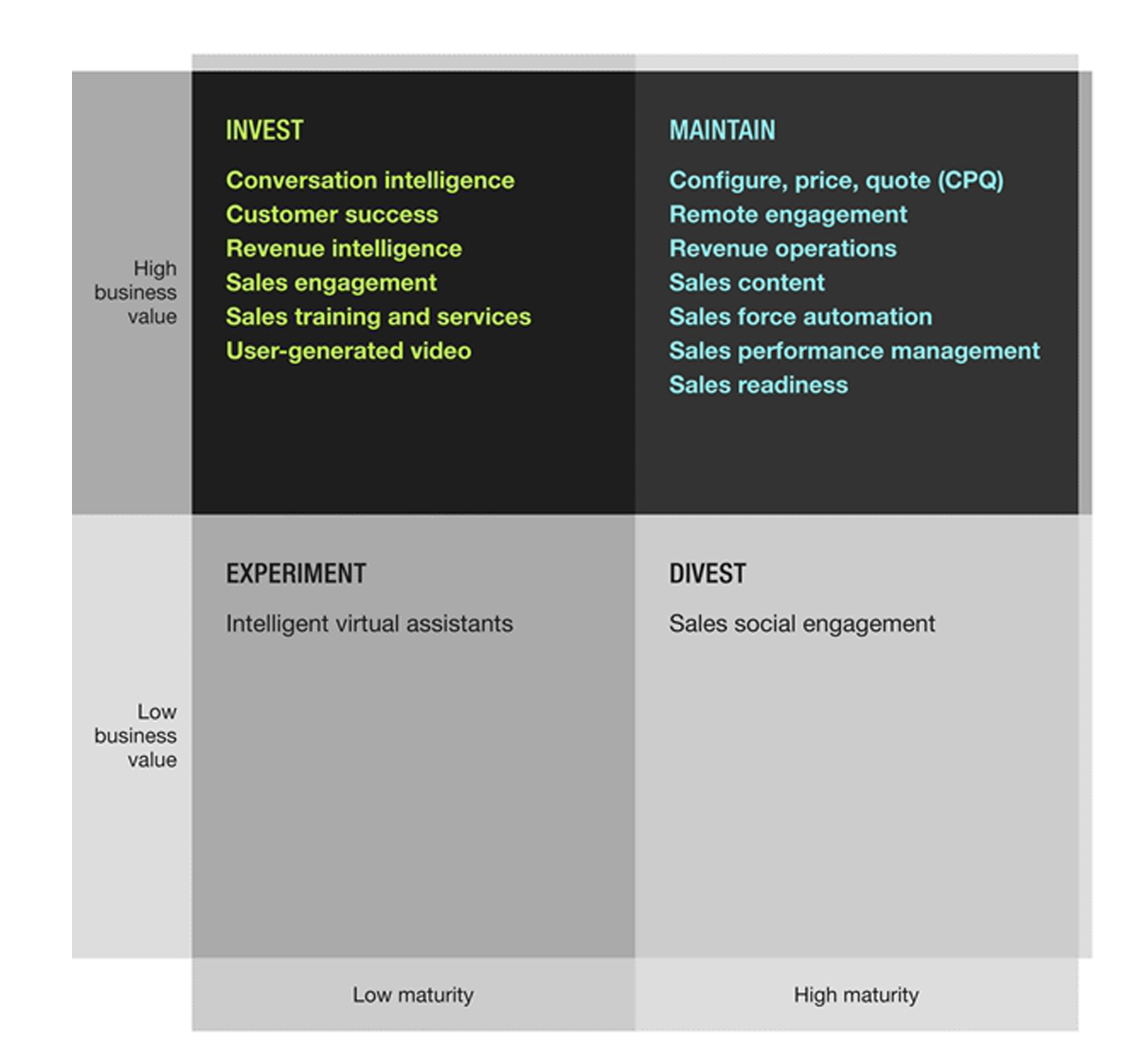 By 2026, 65% of B2B sales organizations will transition from intuition-based to data driven decision making, using technology that unites workflows, data and analytics. 
By 2025, 70% of all B2B seller-buyer interactions will be recorded to extract competitive, deal and market insights using artificial intelligence (AI), machine learning (ML) and natural language processing (NLP)
‹#›
Source:  Gartner; Market Guide for Revenue Intelligence Platforms; Nov 2021
Source:  Forrester Research; The Forrester Tech Tide™: Sales Technologies, Q1 2021
Timeline
Milestones
Seeking $1.5M investment in 1Q23 to expand product functionality and scale to 20 accounts
MVP model (September 1)
$300k Seed funding of core team 
Five revenue generating proof-of-concept clients $250k (5 @ $50k) in 1Q23
Simple Website
Salesforce Integration
UX Clickable demo
On-line Demo Launch
Proof-of-concept project
1,000 Trial Users
April
May
June
July
Aug
Sept
Oct
Nov
Dec
Jan
Feb
Founder Investment$25K
Investment Round $1.5M
Seed Investment $300K
david.hughes@kinetiksimulation.com
‹#›
[Speaker Notes: End of Launch Goals :  End of April

1.  Polished investor pitch; including a specific ask [$300k angel]
Apply to NC Idea Grant. [complete]
New Ventures Deliverable:  Market Discovery [ 
Website launched.  Landing page.  [David Lapp and Web Developer] 
5 Interns hired for Summer. 


Vetting process.  Lay out the timeline.  Upwards.  Fiverr.  Full development team.  

Class.  Start-up class.  Computer science 523.  Software engineering lab.]
Appendix
‹#›
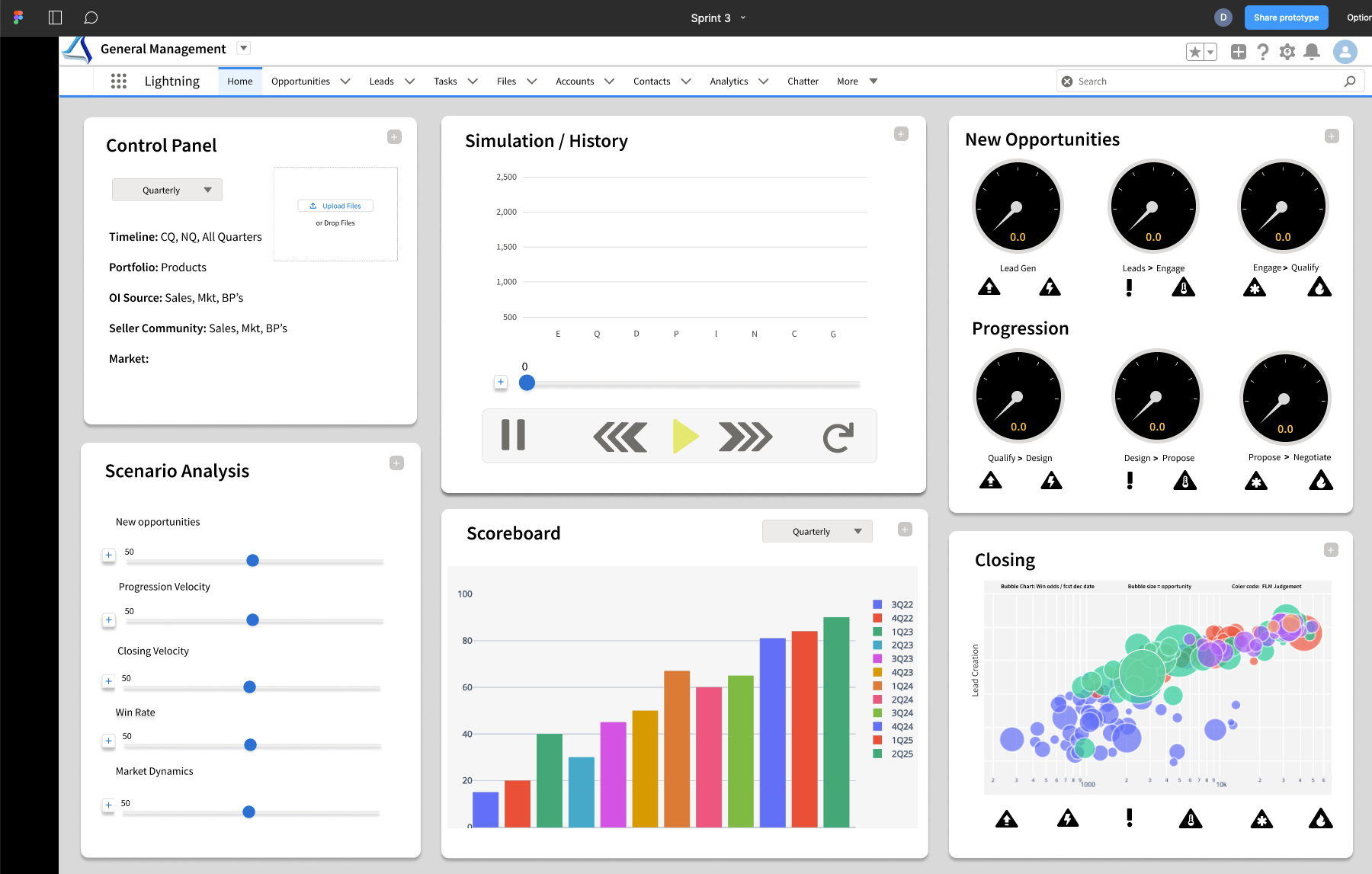 Kinetik Home Screen   kinetik.solutions/home
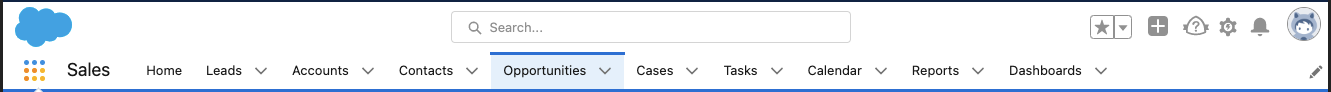 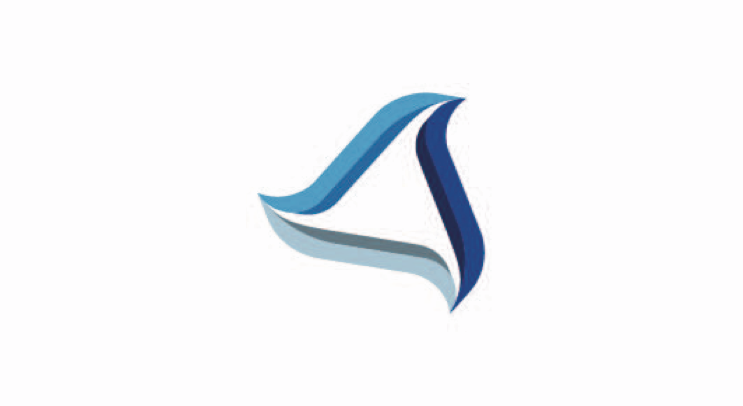 General Manager
Forecast
Run Simulation
Scenarios
Structure Model
Visualization
Analyze Data
Upload Files
Dashboards
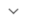 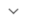 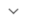 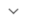 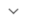 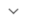 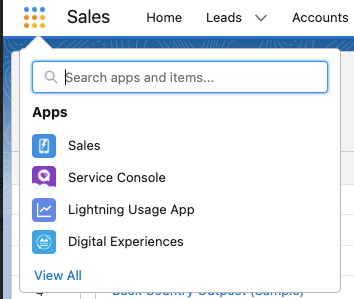 Replay
Understand
Forecast
Optimize
Model
Kinetik Home Screen   kinetik.solutions/home
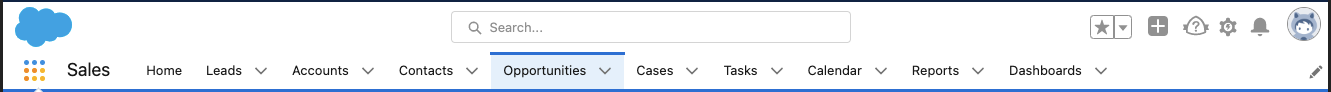 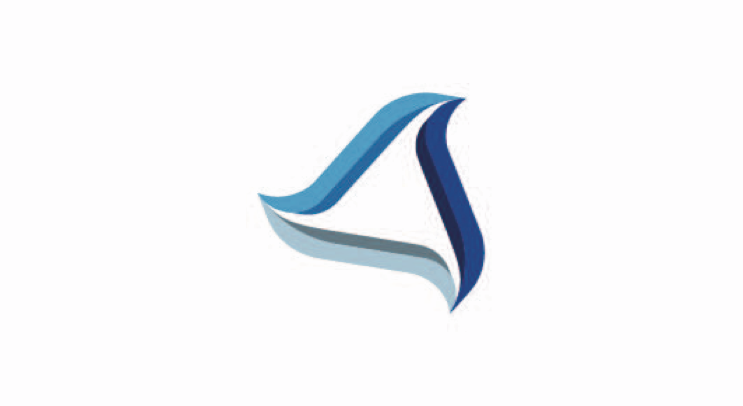 General Manager
Forecast
Run Simulation
Scenarios
Structure Model
Visualization
Analyze Data
Upload Files
Dashboards
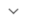 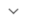 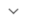 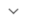 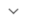 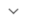 Run Simulation
Structure Model
Scenarios
Discovery
Analyze Data
Upload Files
Dashboards
Slider UX
Resource levels and mix
20 minute survey
Visualize system dynamics
Calculate velocity statistics
Upload CSV
General Manager
Load top 5 scenarios
Simple upload:  two files with dates
Visual g2m builder
Chief Revenue Officer
Calculate current course and speed statistics
Replay historical performance
Productivity Drivers
Sales
Upload files and refine (min 2)
Update key variables
Multiple file upload:  upload from box file or drive; infer dates or tag
Constraining factor analysis
Sales Operations
Journey statistics for user defined tranches
Operational Outcomes
Detailed Assumptions
Connect CRM
Marketing
Profile user defined tranches
Pipeline State and key metrics
Channels
Route path statistics for user defined tranches
Strategy
Tranches and Velocity Statistics
AI proposed tranches and route-path statistics ($1M)
System Visualization
Prospecting
Qualification
Demo / Meeting
Proposal
Negotiation
Won
Stall | Lost | Progress
Stall | Lost | Progress
Stall | Lost | Progress
Lead Streams
30%
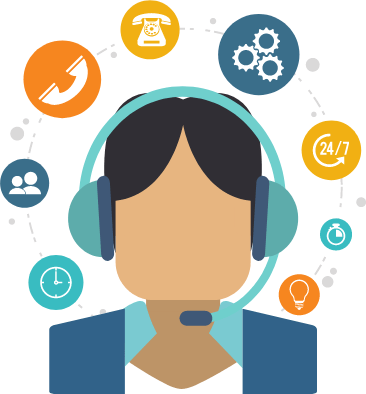 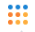 5  4  3  2  1  0
Account Rep
30% | 30% | 40%
30% | 30% | 40%
3/10
120 Opps
120 Opps
Cascading icons
new / total
Speed = leads / week
30%
20% | 50% | 30%
20% | 50% | 30%
Brand Rep
Color code = tactic
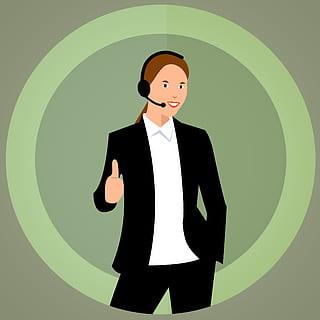 60 Opps
60 Opps
3 / 10
new / total
Conversion to opp visualized to OI source > notification
20%
Business Partner
60% | 30% | 10%
60% | 30% | 10%
1 / 5
20 Opps
20 Opps
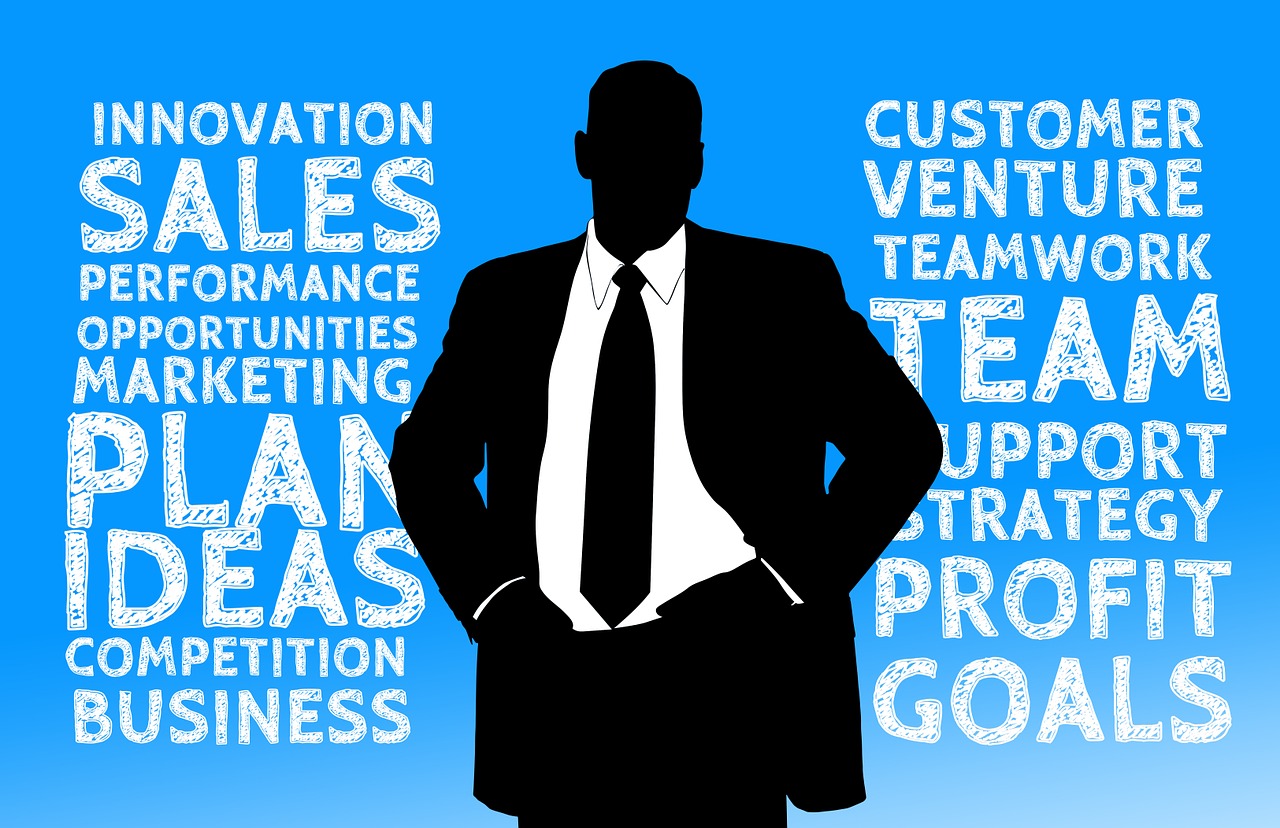 new / total
0%
25% | 15% | 60%
25% | 15% | 60%
Specialist
18 Opps
18 Opps
0 / 9
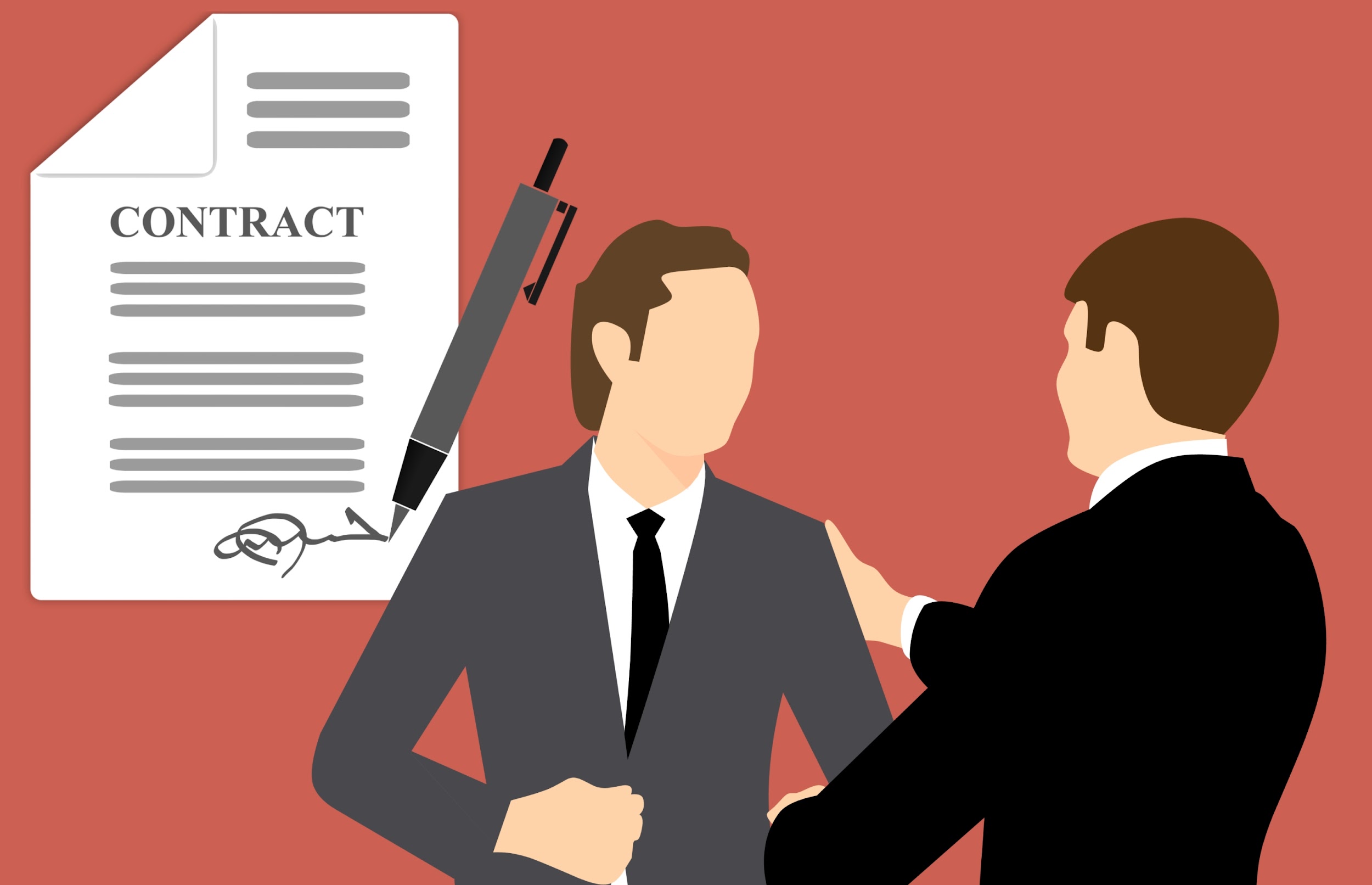 40% | 30% | 30%
40% | 30% | 30%
66%
Other
new / total
25 Opps
25 Opps
1,000
100
10
Contacts
Leads
Opportunities
2 /3
Now
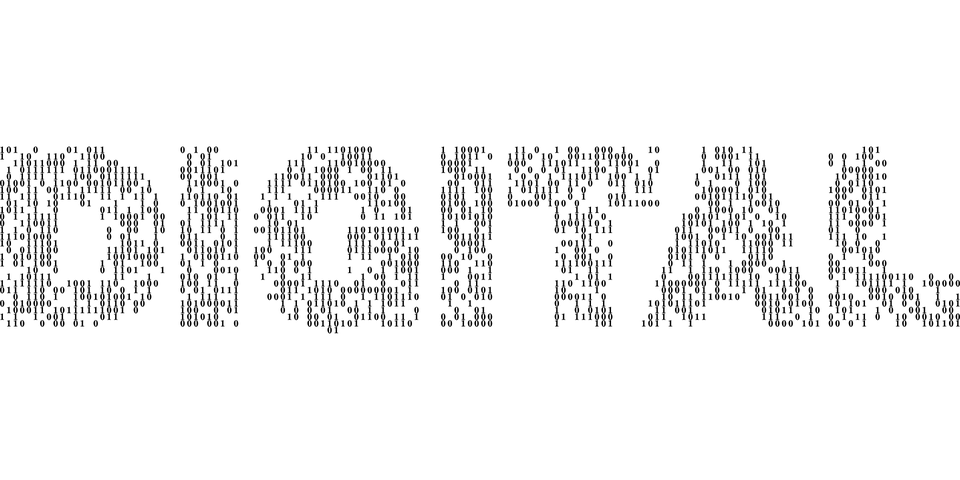 new / total
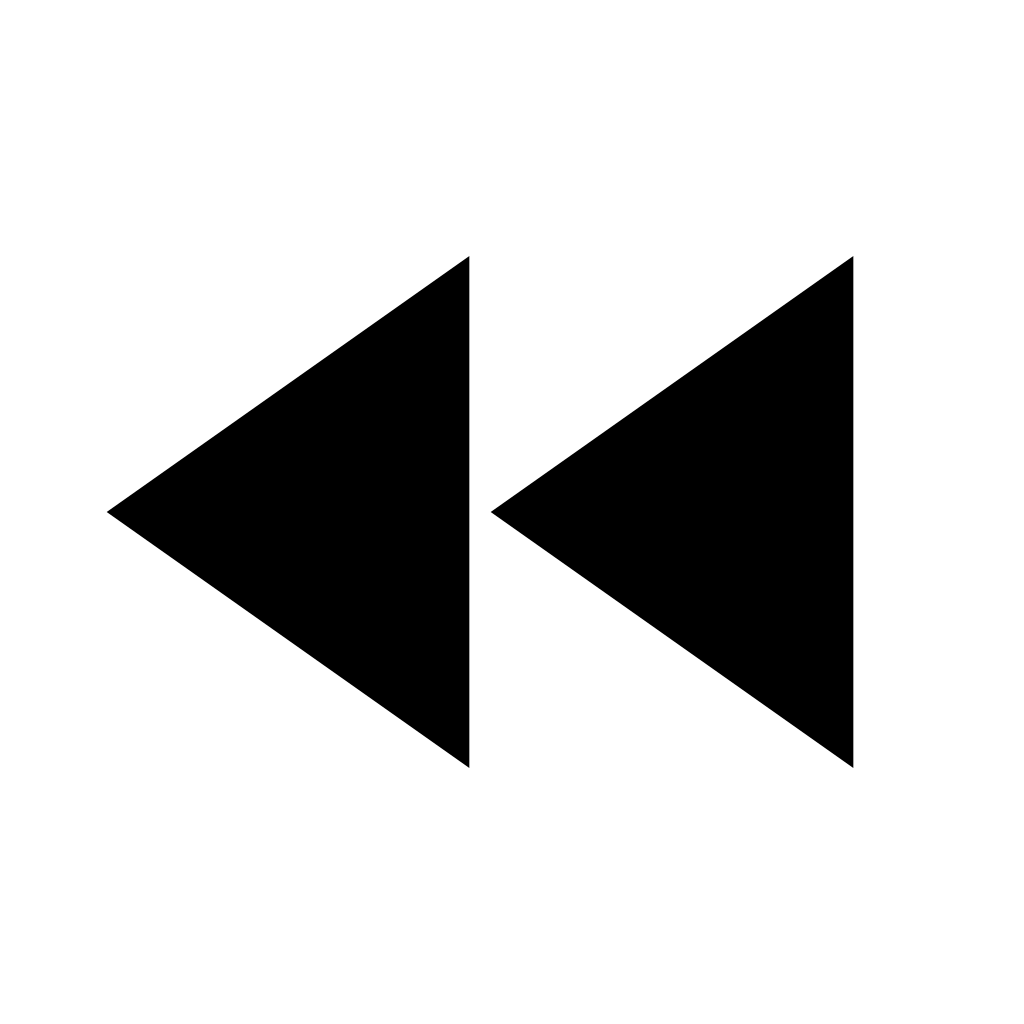 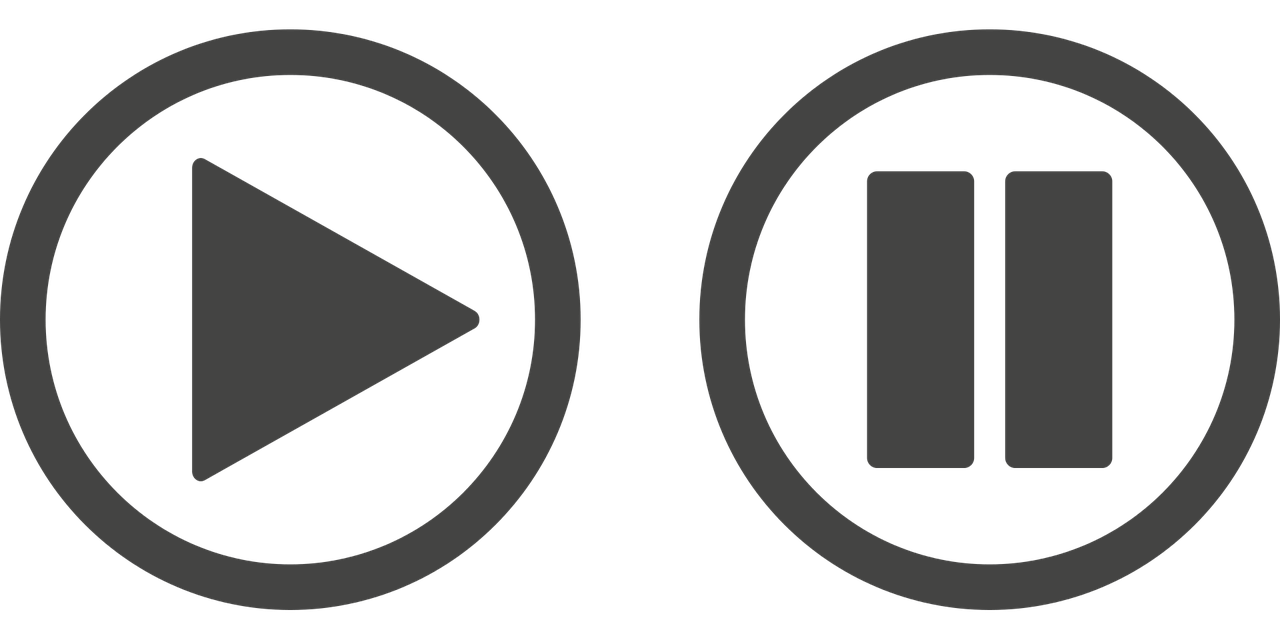 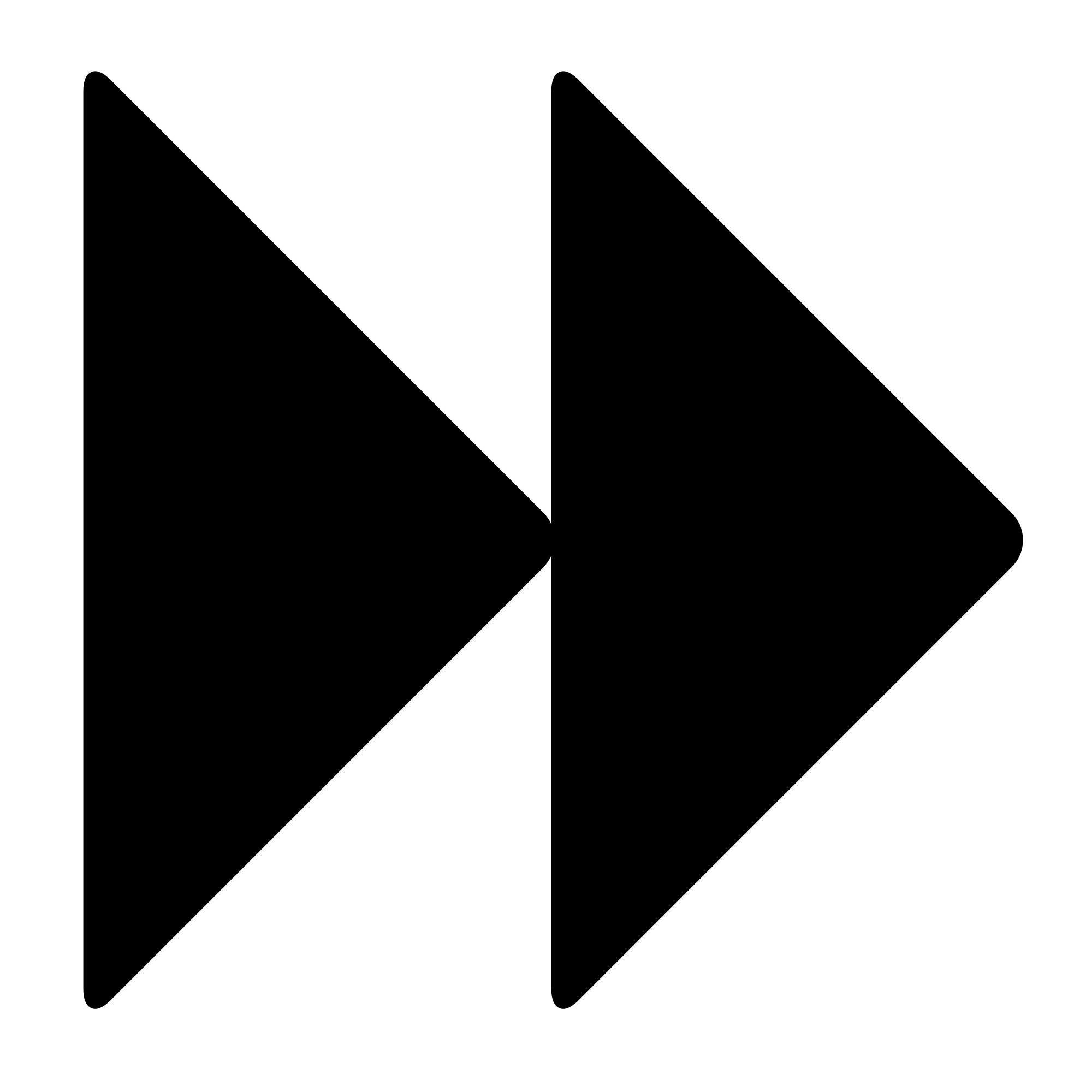 Wk   Mon  Qtr  Yr
Simulation Design and Structure
Pipeline forecasting model simulation reflects how opportunities progress through the sales cycle
Key Design Points
New leads
Pipeline acts as a predictable system that can be understood and modeled through a set of historical pipeline metrics and statistics  - identified leads  - lead progression statistics  - win rates
Stochastic modeling provides a forward-looking view of pipeline through use of pipeline statistics calculated through time series analysis
Key to understanding system is to develop a new set of pipeline velocity statistics to support advanced modeling and scenario analysis
stall
Engage
close
progress
Qualify
revert
stall
close
progress
Design
revert
stall
close
progress
stall
Propose
revert
close
progress
Negotiate
revert
Closing
Loss
Win
‹#›
Kinetik High Level Solution Architecture
MVP
0.0 Foundational UX and Navigation
Manual Uploads
Kinetik AWS Account / AWS Amplify
kinetikupload.csv
3.0 Run Simulation
1.0 Data Ingestion
2.0 Calculate Statistics
4.0 Results / User Experience
CRM Software
Salesforce
Microsoft
Oracle / Siebel
Get model design, t0 pipeline, and historical pipeline snapshots.  Validate data and pass to 2.0
Determine calculations required based on input method.  Perform time series analysis and calculate mean and std dev for model variables
Run simulation model based on initial variables and pass results to UX.  Pass model variables to PyMC4 get model results back via API.    Accept updated model variables from UX and re-run model.
Collect information from login / uploads.  Display results from simulation.  Collect updated inputs via UX and pass back to 3.0.  Display updated results from updated simulation results.  Save scenarios analysis settings.
Sales Force Automation Software
Kinetik.solutions
Marketing Software
Analytics
Machine learning
Developer Tools
Business Productivity
Game Tech
Customer Engagement
Front End Web & Mobile
End User Computing
Security Identity & Compliance
Application Integration (Salesforce, Microsoft)
Migration & Transfer
Company APIs
AWS Amplify Resources
0.0  Foundational UX and Navigation
1
Register for free trial
Choose method for account creation
2
3
Call AWS Cognito service
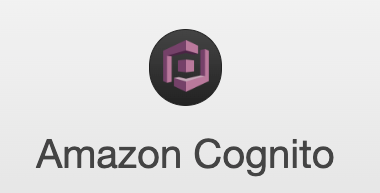 4
Confirmation email
5
First-time login
6
Guided tour / Navigation help
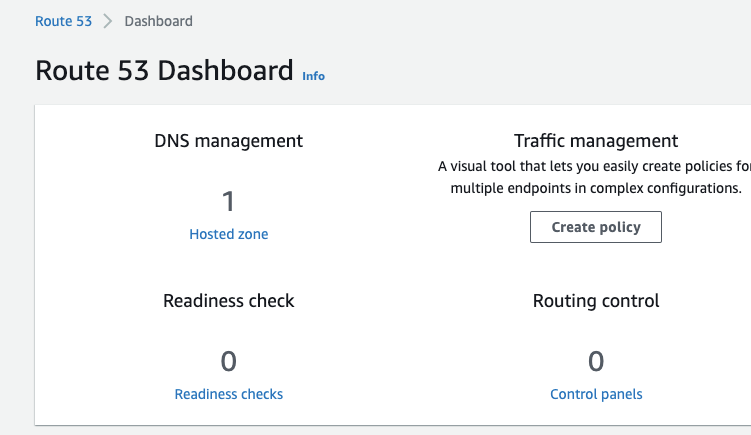 7
Design starter model
1.0  Model structure / data ingestion
Get user data from 4.0 User Experience / Upload File
1
Ingest model structure from kintekupload.csv/model
2
Ingest current pipeline data (t0) from kintekupload.csv/pipeline
3
Ingest forecast variables from kintekupload.csv/statistics
4
Infer model structure from current pipeline file / Confirm structure with UX 1.1 > Model design
5
6
Populate data lake and user account
Pass model design data and data files to 2.0 Calculate Statistics
7
2.0  Calculate Statistics
Determine method of model creation a.  Survey based, File upload CRM Integrated / machine learning
1
2
Calculate new opportunities statistics
AWS Databrew: 
Cleans and prepares data for analysis

AWS Backup:
Centrally managed and automatically scheduled backups
3
Calculate progression statistics
4
Calculate progression statistics
5
Confirm statistics with UX 2.1 > Validate Model Variables
6
Populate user account and data lake
7
Pass statistics to 3.0 Run simulation
3.0  Run Simulation
Access model structure variables from 1.0
1
Access statistics from 2.0
2
EC2/S3 - host/store simulation model and data
CodeCommit - repository to work on the model
SageMaker -  ML model to get progression statistics for a set of sales leads
PyMC3/Lambda
Amazon forecast - ML model to forecast revenue growth from a JSON/CSV file of past data
Data must be cleaned and formatted specifically (can be done with aws glue databrew)
Python API for Amazon forecast
Hosted on an ec2 instance that writes to/reads from an S3 bucket
Send model data via API to PyMC4.0
3
4
Populate data lake with results from PyMC4.0
5
Send results to 4.0 Display Results / User Experience
Get updated scenario analysis input variables from 4.0 Display Results / User Experience
6
7
Send results to 4.0 Display Results / User Experience
4.0 User Experience / Display Results
Collect user data from UX4.1 - Create account
1
Post user data in [TBD] for use by 1.0 Ingest Data
2
Access data from UX4.2 - Create Model
3
4
Get simulation results from 3.0
5
Display simulation data in UX4.3 - Scenario Analysis
Collect updated scenario analysis input variables from UX4.3
6
7
Send updated model variables to 3.0 Run Simulation
Pipeline velocity metrics power forecasting engine
Key Design Points
Average Weekly Pipeline Velocity Metrics
Stochastic model based on historical pipeline analysis  - mean  - standard deviation
Historical statistics calculated using weekly comparison of pipeline at opportunity level
Projections based on actual current with simulation of weekly activity using standard normal statistics
Weekly projections summed to monthly and quarterly forecasts
New leads
88
stall
EN   100
5
5
close
7
progress
43
QL  50
3
revert
stall
close
3
4
progress
19
DS   25
revert
stall
4
close
2
progress
2
stall
PR  10
revert
close
progress
NG  5
revert
Win
Loss
‹#›
Go-to market visualizations - II
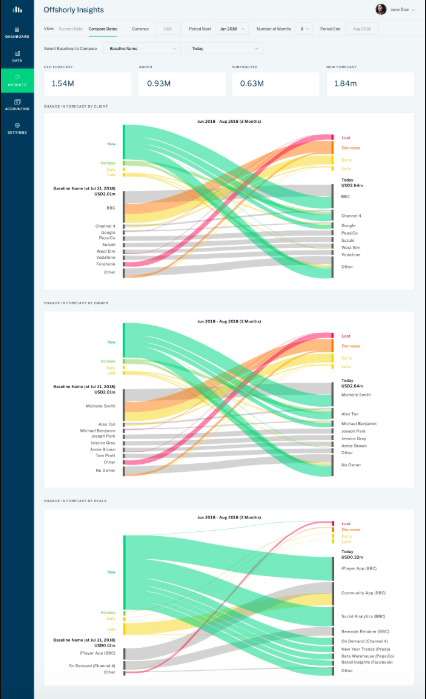 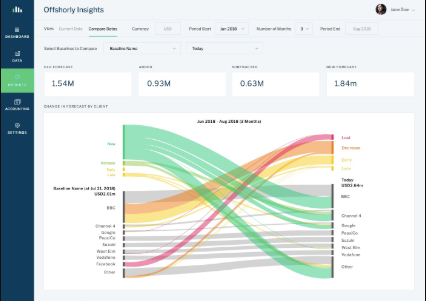 http://christophjanz.blogspot.com/2016/06/a-better-way-to-visualize-pipeline.html
‹#›
[Speaker Notes: Challenge of looking at total pipeline when leads are constantly coming in, going out, and buried underneath a lot of poor opportunities]
Go-to market visualizations III
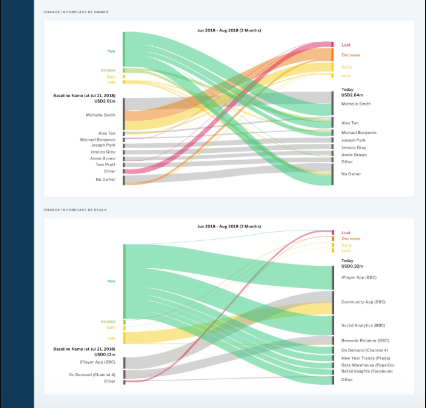 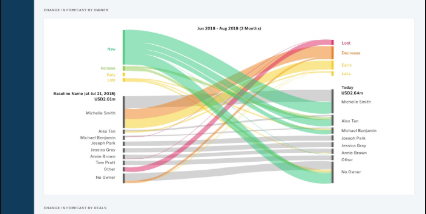 ‹#›
Strategic Pipeline Insights Visualizations - I
Market Size / Growth

Relative Market Share
Aligned to Client Priorities / Needs
Awareness / Preference
Core/Invest Account Growth
Marketing Leads
Competitive Offering / Portfolio
Offering NPS
Healthy Lead Stream
VP$M Growth Initiatives
Industry Sellers
Growth Segments
Won-Loss Analysis
Competitive Price
Business Partner leads
GBS banking partner/AP
 feedback
New Leads / Month     (last 12 months)
ID > VL Progression velocity
Compelling Value Proposition / Differentiation
Business Development
Revenue Growth
Industry Analyst Rankings
Whitespace Accounts
VL$M Top 5 Tactics
Validated Leads from S&D / Pipeline
BVA-BVI conversion rate
Non-competitive proposals / Win Rate
Seller Coverage
Future Quarter Pipeline growth rate
Support NPS
Sales Mgmt
Seller Productivity
OO / Seller
Number of Sellers / Trend
Experience NPS
Strong Lead Progression
Client Experience
Progression Tactics
Pipeline  / Seller
Progression / Seller
Pull forward opportunities
Digital Experience
Client Events
Downloads / Seller Feedback
Win Rate (quarterly) 
VL > QL Progression velocity
Automatically color code based on pipeline metrics vs. average or
Strategic deals
Seller Competency Ratings
Trial Conversion
Special Incentives
‹#›
Strategic Pipeline Insights Visualizations - I
Aligned to Client Priorities / Needs
Awareness / Preference
Marketing Leads
Competitive Offering / Portfolio
Offering NPS
Healthy Lead Stream
Industry Sellers
Growth Segments
Competitive Price
Business Partner leads
Compelling Value Proposition / Differentiation
Business Development
Whitespace Accounts
Revenue Growth
Support NPS
Seller Coverage
Sales Mgmt
Experience NPS
Client Experience
Seller Productivity
Strong Lead Progression
Digital Experience
Progression Tactics
Pull forward opportunities
Client Events
Trial Conversion
Strategic deals
Special Incentives
Root cause analysis
1
2
3
Equation Variables (metrics)
Drivers
Pipeline analysis and visualization
Analyze where gaps exist
Identify root cause issues
Aligned to Client Priorities/Needs
need more leads
Growth Segments / Top Accounts
Competitive Offering / Portfolio
VL > QL progression
Competitive Price
Win Rate
Compelling Offerings / Value Proposition
Awareness / Preference
Marketing Leads
Signings Growth
Healthy Lead Stream
S&D Alignment
4
5
6
Determine tactics to address
Frame tactics and size impact
Drive account team execution
Alliances
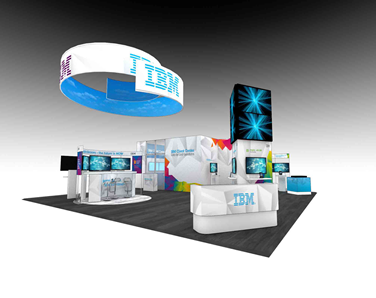 Early Stage Business Development
To:  	 IOT Leaders
From:  General Manager
RE:       Pipeline > New Event
Reach         100
Response     30
Leads            10
Pipeline       $30M
Seller Coverage
Strong Lead Progression
Delivery Capacity / Utilization
# of days to close
Seller Productivity
“let’s run an event!”
Seller Skills
‹#›
Pipeline growth algorithm and diagnostic metrics
Drivers
Diagnostic Metrics
Market Size / Growth

Relative Market Share
Equation Variables (metrics)
Aligned to Client Priorities / Needs
Core/Invest Account Growth
Growth Segments
Competitive Offering / Portfolio
VP$M Growth Initiatives
Competitive Price
Won-Loss Analysis
Compelling Value Proposition / Differentiation
GBS banking partner/AP
 feedback
Client Satisfaction (NPS)
References / Success Stories
Awareness / Preference
Industry Analyst Rankings
VL$M Top 5 Tactics
Marketing Leads
Revenue Growth
Healthy Lead Stream
Validated Leads from S&D / Pipeline
Industry Alignment
Business Partner leads
BVA-BVI conversion rate
New Leads / Month     (last 12 months)
ID > VL Progression velocity
Early Stage Business Development
Non-competitive proposals / Win Rate
Future Quarter Pipeline growth rate
Whitespace Accounts
Seller Coverage
OO / Seller
Number of Sellers / Trend
Pull forward opportunities
Strong Lead Progression
Seller Productivity
Pipeline  / Seller
Progression / Seller
Win Rate (quarterly) 
VL > QL Progression velocity
Progression /Closing Tactics
Downloads / Seller Feedback
‹#›
Seller Competency Ratings